Using Mobile Positioning for Improving the Quality of Register Data
Kaja Sõstra, PhD
Leading analyst
Statistics Estonia

Workshop of the Baltic-Nordic-Ukrainian Network
on Survey Statistics 2018 
20-24.08.2018
Content
Problem with difference of registered and actual place of residence
Organisation of pilot study
Anchor point model
Validation of register addresses
21.08.2018
Esitluse või esitleja nimi
First register based Population and Housing Census in Estonia in 2021
All mandatory census topics are covered in registers
Register data can be linked using personal ID, address ID and enterprise ID

One of the biggest challenges is the difference between registered and actual places of residence
21.08.2018
Esitluse või esitleja nimi
Place of residence in Population Register
Everybody is obliged to register their right address to PR by the law
Due to different reasons people don’t always do that
20–25% of all permanent residents of Estonia at a different address than registered in PR
people do not consider registration necessary (historical reason)
different benefits (school places, free public transport, land tax, wish to support another local government)
21.08.2018
Esitluse või esitleja nimi
Pilot study of mobile positioning data
Objective: test the feasibility of specifying actual place of residence with the help of mobile positioning data
Study was conducted in cooperation with the University of Tartu and Positium LBS
Positium LBS requested data from mobile operators and calculated and analysed the anchor points
SE analysed register data with the help of the calculated anchor points
21.08.2018
Steps of pilot study
SE asked volunteers to participate in the pilot
Set of potential addresses was created for each participant based on registers
The anchor points of the place of residence were estimated based on the mobile positioning data
Anchor points and other auxiliary information was used to validate place of residence from the set of addresses.
21.08.2018
Esitluse või esitleja nimi
Participants
SE asked volunteers to participate in the project
Employees of Statistics Estonia
Employees of other institutions
All people of Estonia
Participants filled in written consent (digitally signed) to use their mobile positioning data. 
In addition the actual place of residence of volunteers was collected to compare positioning data with actual address
21.08.2018
Response
Division of participants by mobile operator:
Telia – 158 
Elisa – 103
Tele 2 – 53
Telia and Elisa data have been used in the analysis of anchor points. In total, 261 phone numbers and 257 persons
Anchor points were calculated for 243 phone numbers (93%) and 240 persons
21.08.2018
Esitluse või esitleja nimi
Types of anchor points
Home anchor – average starting time of daily calls is after 17:00 and standard deviation of beginning time of calls is greater than 0.175
Working time anchor – average starting time of daily calls is before 17:00 and standard deviation is less than 0.175
Work-home anchor – anchor point in which the home and work-time anchor points are located in the same network cell and cannot be separately identified.
21.08.2018
Esitluse või esitleja nimi
Actual place of residence, home and work-home anchor points
21.08.2018
Esitluse või esitleja nimi
Actual place of residence, home and work-home anchor points
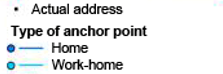 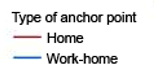 21.08.2018
Esitluse või esitleja nimi
Actual place of residence, home and work-home anchor points
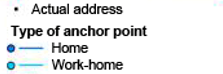 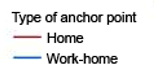 21.08.2018
Esitluse või esitleja nimi
Number of anchor points
21.08.2018
Esitluse või esitleja nimi
Anchor points and actual address
82% of participants have their actual place of residence in the polygon of their home or home-work anchor point 
91% of persons have their actual place of residence in the polygon of their home, home-work or second home anchor point
Actual place of residence and anchor point 
in the same county – 97 %
In the same municipality – 87%
In the same settlement – 67%
21.08.2018
Esitluse või esitleja nimi
Validation of PR address using mobile data
Validation if polygon of anchor point (home, work-home or second home) includes coordinates of PR address
Decision
PR address is actual address if any polygon includes coordinates of PR address 
PR address is not actual address if PR address is outside of all polygons
21.08.2018
Esitluse või esitleja nimi
Polygons of anchor points in the city
21.08.2018
Polygons of anchor points in rural areas
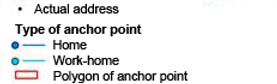 21.08.2018
Results of validation of PR address
Right decision 146 + 63 = 209 (87%) cases
21.08.2018
Example
21.08.2018
Other addresses from registers
The following addresses were linked from registers to the participant in the study:
PR address of spouse
Addresses of registered real estate of participant in the land register
Addresses of registered real estate of spouse in the land register
Those addresses were most likely to coincide with the actual place of residence
Decision – if the polygon of some anchor point includes an additional address, it is considered the person’s actual address
21.08.2018
Anchor points and addresses from registers
21.08.2018
Conclusions
One of the biggest challenges on the way to register based census in Estonia is the difference between registered and actual places of residence

Feasibility study showed that mobile positioning data is useful for validation of the quality of registered addresses
21.08.2018
Esitluse või esitleja nimi
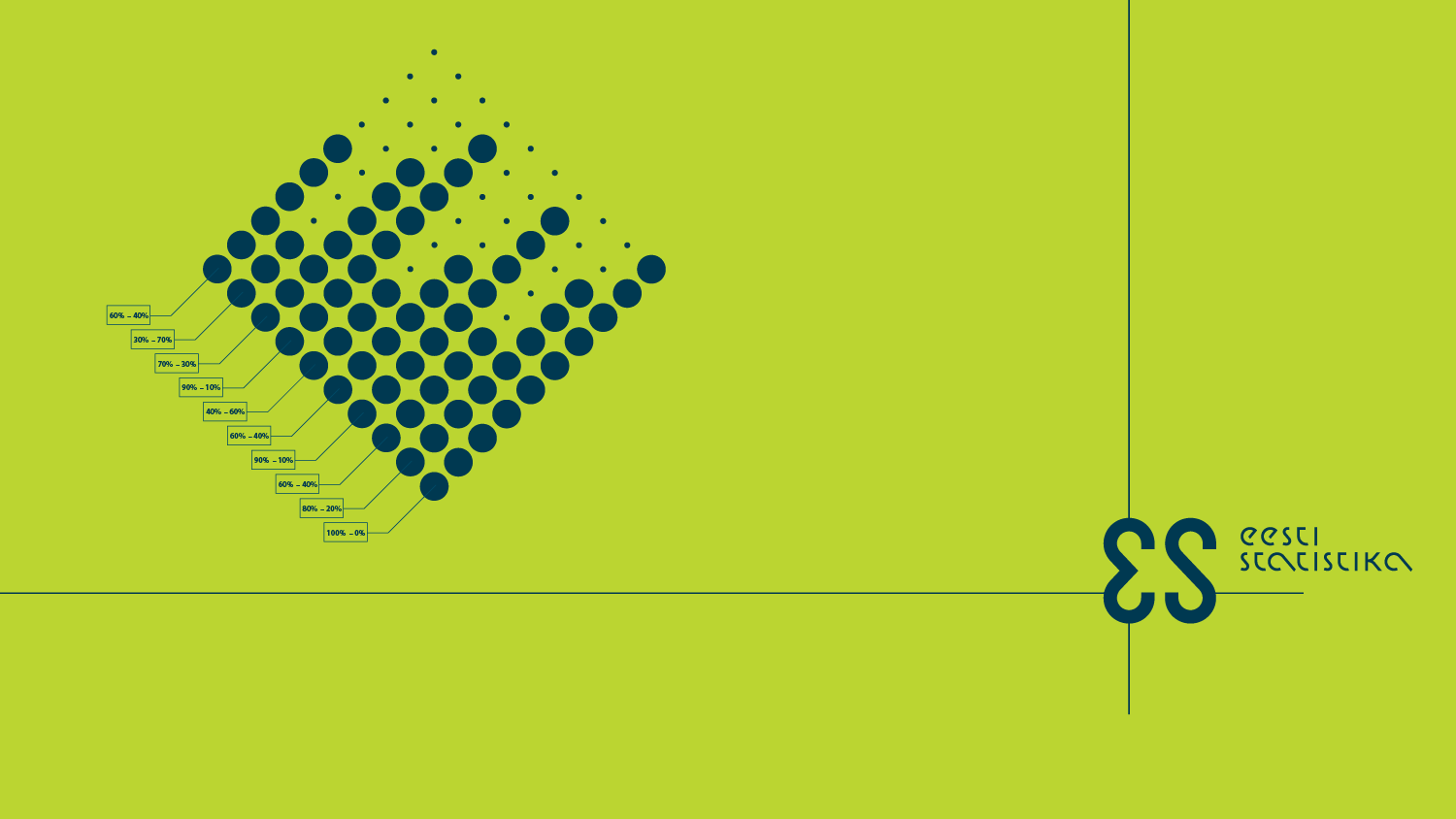 21.08.2018
Esitluse või esitleja nimi